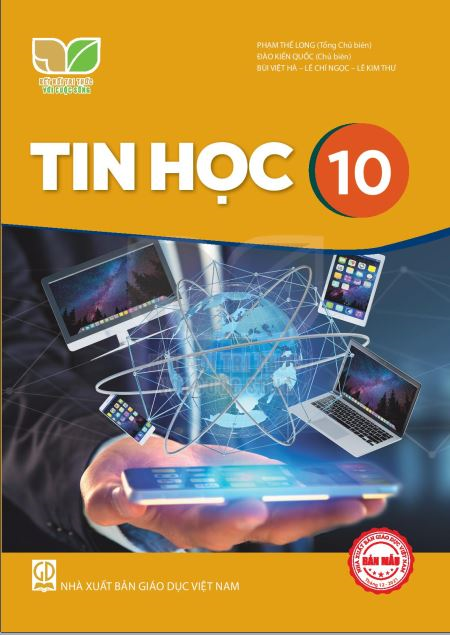 BÀI 30:
KIỂM THỬ VÀ GỠ LỖI CHƯƠNG TRÌNH
TRÒ CHƠI MAY MẮN.pptx
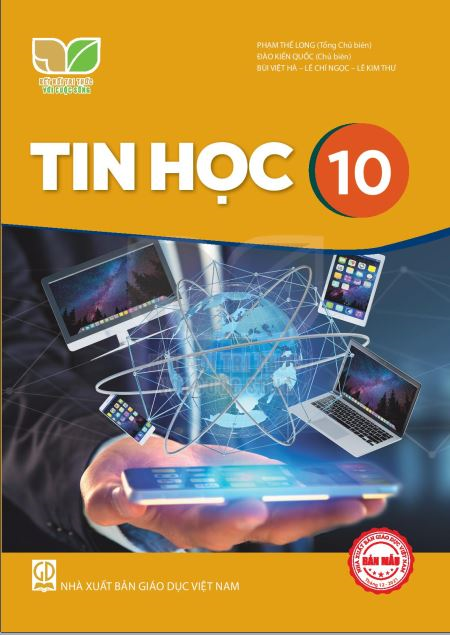 BÀI 30:
KIỂM THỬ VÀ GỠ LỖI CHƯƠNG TRÌNH
1. MỘT VÀI PHƯƠNG PHÁP KIỂM THỬ CHƯƠNG TRÌNH
2. VÍ DỤ MINH HỌA
MỤC TIÊU
>>> A = [1,3,10,0]
>>> for i in range(5):
		print(A[i], end = “ “)
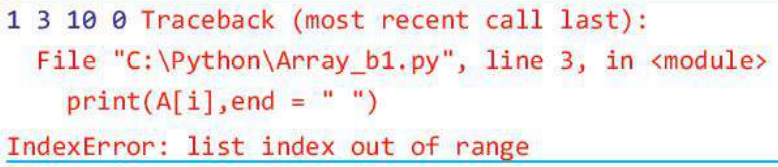 #Tính tổng của ba số nguyên dương đầu tiên
>>> S=0
>>> for i in range(3):
		S=S+i
>>> print(S)
	3
Chương trình phát hiện lỗi ngoại lệ và dừng lại
Chương trình không có lỗi ngoại lệ (không dừng lại) nhưng cho ra kết quả sai
Kiểm thử - kiểm tra và chạy thử chương trình (test)
Gỡ lỗi chương trình (debug)
1. MỘT VÀI PHƯƠNG PHÁP KIỂM THỬ CHƯƠNG TRÌNH
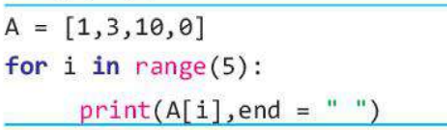 Quan sát mã lỗi runtime và bắt lỗi ngoại lệ
a
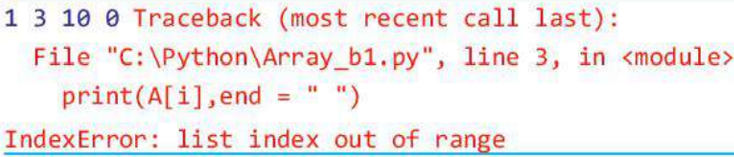 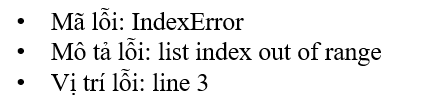 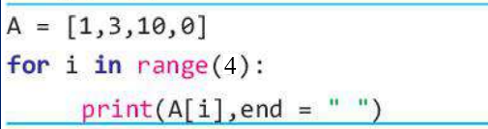 1. MỘT VÀI PHƯƠNG PHÁP KIỂM THỬ CHƯƠNG TRÌNH
Quan sát mã lỗi runtime và bắt lỗi ngoại lệ
a
Kiểm thử chương trình với các bộ dữ liệu test
Ngày
b
Tháng
Năm
1. MỘT VÀI PHƯƠNG PHÁP KIỂM THỬ CHƯƠNG TRÌNH
a
Quan sát mã lỗi runtime và bắt lỗi ngoại lệ
Kiểm thử chương trình với các bộ dữ liệu test
b
In các thông số trung gian
c
1. MỘT VÀI PHƯƠNG PHÁP KIỂM THỬ CHƯƠNG TRÌNH
a
Quan sát mã lỗi runtime và bắt lỗi ngoại lệ
Nhập m: 20
Nhập n: 16
Vòng lặp 1: 20 16
Vòng lặp 2: 4 16
Vòng lặp 3: 4 12
Vòng lặp 4: 4 8
Kết thúc vòng lặp: 4 4
Đáp số: 4
Kiểm thử chương trình với các bộ dữ liệu test
b
c
In các thông số trung gian
1. MỘT VÀI PHƯƠNG PHÁP KIỂM THỬ CHƯƠNG TRÌNH
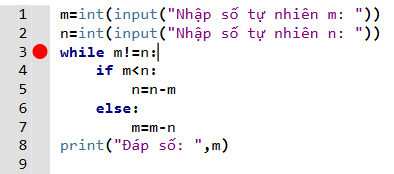 a
Quan sát mã lỗi runtime và bắt lỗi ngoại lệ
Kiểm thử chương trình với các bộ dữ liệu test
b
c
In các thông số trung gian
Dừng lần 1: m=20, n=16
Dừng lần 2: m=4, n=16
Dừng lần 3: m=4, n=12
Dừng lần 4: m=4, n=8
Dừng lần 5: m=4, n=4
d
Sử dụng công cụ break point (điểm dừng)
*MỘT SỐ GHI NHỚ:

Sử dụng công cụ in các biến trung gian.
Sử dụng công cụ sinh các bộ dữ liệu test.
Sử dụng công cụ điểm dừng trong phần mền soạn thảo lập trình.
Quan sát các mã lỗi của chương trình nếu phát sinh.
2. VÍ DỤ MINH HỌA
Quan sát mã lỗi
Mã lỗi
CT MINH HOẠ . UCLN
CT MINH HỌẠ .DS
BT CỦNG CỐ.pptx
HƯỚNG DẪN BÀI TỰ HỌC
1. Chương trình của em khi chạy phát sinh lỗi ngoại lệ ZeroDivisionError. Đó là lỗi gì và em sẽ xử lý lỗi này như thế nào?
2. Chương trình sau có lỗi không? Nếu có thì tìm và sửa lỗi.
m = input ( “ Nhập số tự nhiên m: “)
n = input ( “ Nhập số tự nhiên n: “)
print ( “ Tổng hai số đã nhập là:” ,m+n)
3. Chương trình sau có chức năng sắp xếp một dãy số cho trước. Hãy kiểm tra xem chương trình có lỗi không? Nếu có thì tìm và sửa lỗi.
A = [10, 1, 5, 2, 8, 0, 4]
for i in range ( len(A)-1):
      j = i
     while j > 1 and A[ j ] < A[ j – 1]:
            A[ j ], A[ j – 1] = A[ j – 1], A[ j ]
            j = j – 1
print(A)
4. Để kiểm thử một chương trình, nếu chỉ bằng việc kiểm tra thông qua các bộ dữ liệu test thì có bảo đảm tìm ra hết lỗi của chương trình hay không? Vì sao?
m+n)
THANK YOU!